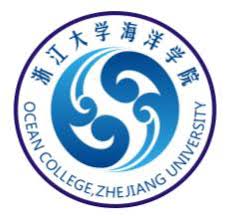 Research Proposal
NEW ANTIBACTERIAL COMPOUND
FROM MARINE-DERIVED
Streptomyces sp.
Student’s Name :
ARIFIN ANDRI
Student’s ID :
21834411
Supervisor :
ZHANG ZHIZHEN
OUTLINE
1.  BACKGROUND
2.  AIM AND OBJECTIVES
3.  EXPERIMENTAL PROCEDURES
4.  TIMELINE
5.  REFERENCES
BACKGROUND
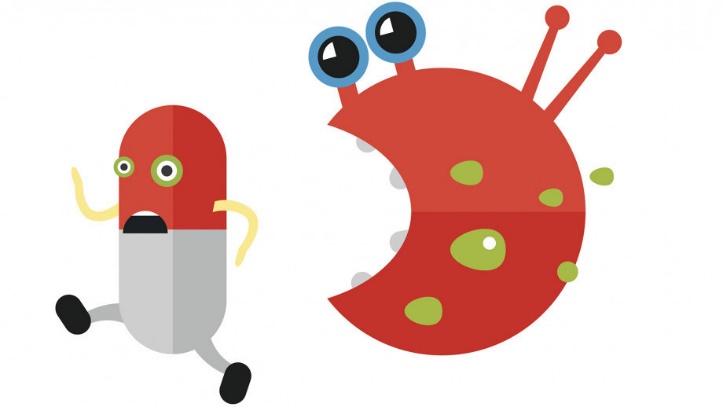 Antibiotics are medicines used to prevent and treat bacterial infections. Antibiotic resistance occurs when bacteria change in response to the use of these medicines. In recent years, antibiotic resistant has risen to dangerously high levels in all parts of the world.
The overuse and misuse of antibiotics, however, has led to the rapid development of bacteria that are resistant to antibiotics. Experts predict that by 2050, about 10 million people a year will die of antibiotic-resistant infections.
AIM AND OBJECTIVES
AIM
Discover new antibacterial compound
Isolation pure strain of Indonesian Mangrove’ soils.

Isolation and identification new antibacterial compound
OBJECTIVES
EXPERIMENTAL PROCEDURES
Collect samples
Decimal dilution technique
ISOLATION
AND IDENTIFICATION
Spread Plate technique
Purification
Slant
16S rDNA
Sequence Analysis
EXPERIMENTAL PROCEDURES
Refresh and inoculate the pure colony of strain from slant into Gauze’s liquid medium in a 500 mL Erlenmeyer flask, which is cultured at 28 C for five days in a shaker at 180 rpm, to make seed broth. 

Transfer 5 ml seed broth into a 500 mL Erlenmeyer flask containing 250 mL Gause’s liquid medium, and then cultured for 21 days at the same conditions for the culture of seed broth. Prepare  total of 50 L culture.
ISOLATION
OF
COMPOUND
EXPERIMENTAL PROCEDURES
separate The total 50 L culture into two parts of mycelia and supernatant by centrifugation. 
extract The mycelia with MeOH. 
combine and evaporate The methanolic solutions under reduced pressure to give a crude extract A.
Partition The supernatant with EtOAc, and combine and evaporate the EtOAc solutions under reduced pressure to afford a crude extract B. 
A combination of the extracts A and B (8.8 g) is fractionated by an ODS column eluting with 20%, 40%, 60%, 80%, and 100% MeOH, to give five fractions A–E. The fraction C  further separated by a Sephadex LH-20 column eluting with 50% MeOH to furnish subfractions C1 and C2, based on the results from thin layer chromatography (TLC) analysis.
LARGE
SCALE
CULTURE
EXPERIMENTAL PROCEDURES
ANTIMICROBIAL
ACTIVITY
ASSAY
Antimicrobial activity is determined by the microbroth dilution method.
RESEARCH TIMELINE
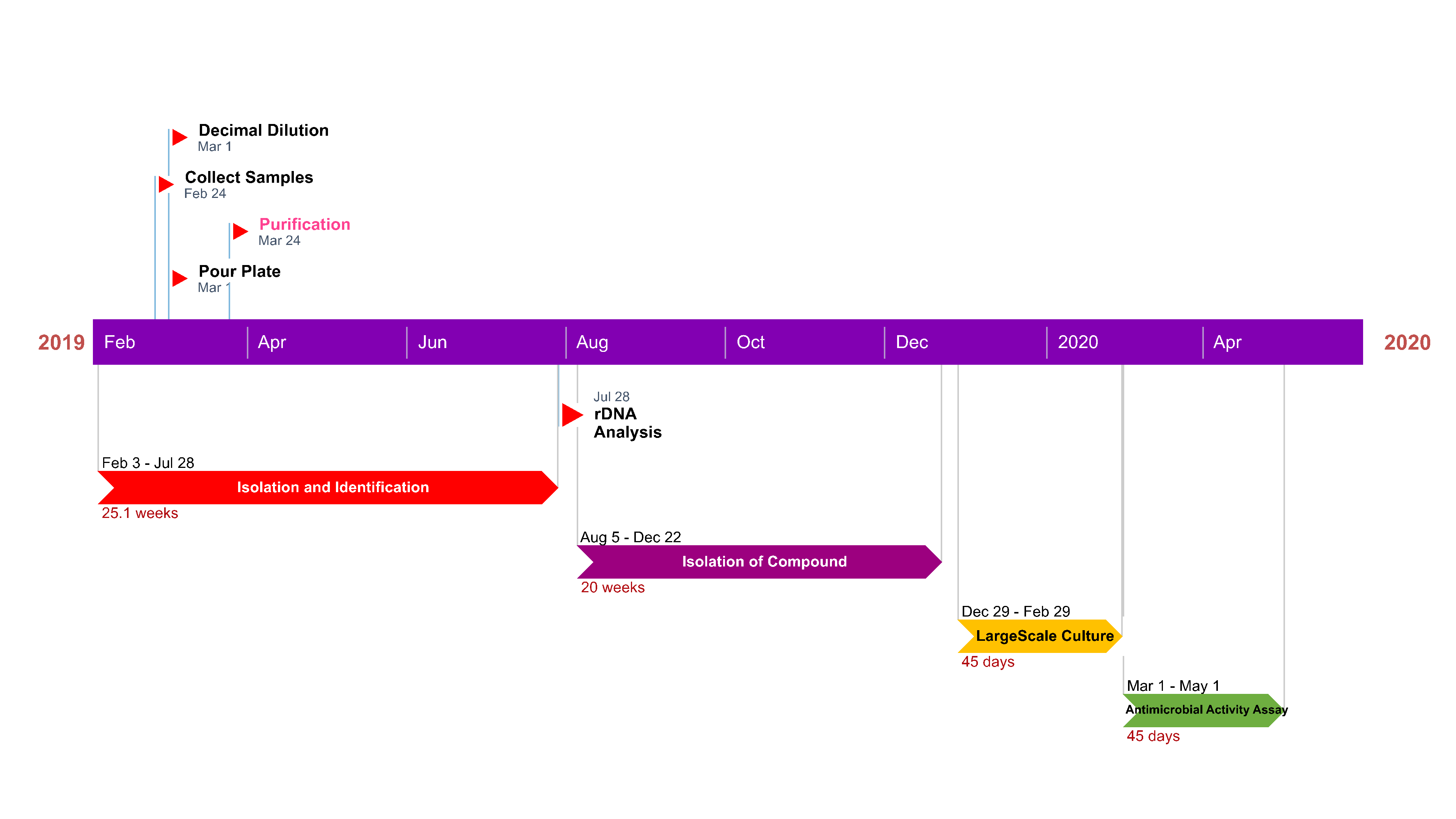 REFERENCES
Chen, L.; Chai, W.; Wang, W.; Song, T.; Lian, X.Y.; Zhang, Z. Cytotoxic bagremycins from mangrove-derived Streptomyces sp. Q22. J. Nat. Prod. 2017

Zhang, Di ; Chenyan, Shu ; Lian, Xiaoyuan; Zhang, Zhizhen. New antibacterial Bagremycins F and G from the marine-derived Steptomyces sp. ZZ745.2018

Zhu, Y.; Liao, S.; Ye, J.; Zhang, H. Cloning and characterization of a novel tyrosine ammonia lyase-encoding gene involved in bagremycins biosynthesis in Streptomyces sp. Biotechnol. Lett. 2012.

Zhu, Y.; Xu, D.; Liao, S.; Ye, J.; Zhang, H. Cloning and characterization of bagB and bagC, two co-transcribed genes involved in bagremycin biosynthesis in Streptomyces sp. Tü 4128. Ann. Microbiol. 2013.

Liu, F.; Xu, D.; Zhang, Y.; Zhu, Y.; Ye, J.; Zhang, H. Identification of bagI as a positive transcriptional regulator of bagremycin biosynthesis in engineered Streptomyces sp. Tü 4128. Microbiol. Res. 2015.
THANK YOU